感恩遇见，相互成就，本课件资料仅供您个人参考、教学使用，严禁自行在网络传播，违者依知识产权法追究法律责任。

更多教学资源请关注
公众号：溯恩高中英语
知识产权声明
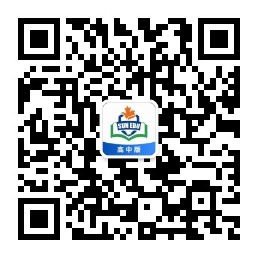 Book7
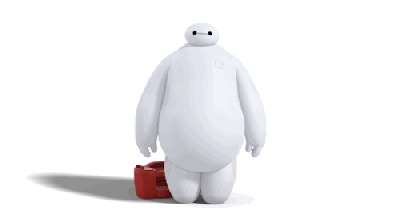 Unit2
Robot
Robot
Robot
方一曾
What is a robot?
car
robot
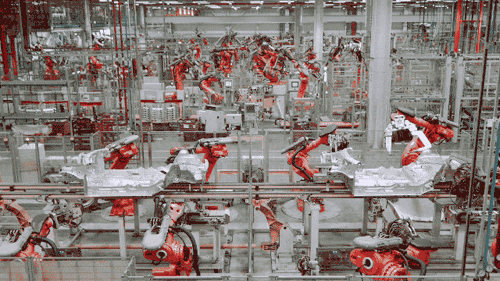 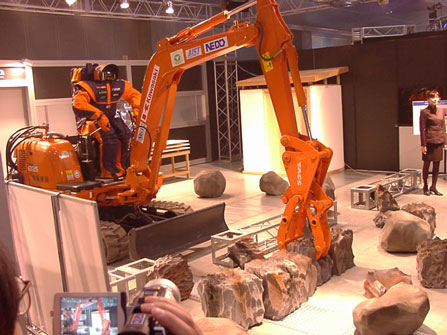 car
robot
Industrial  robots
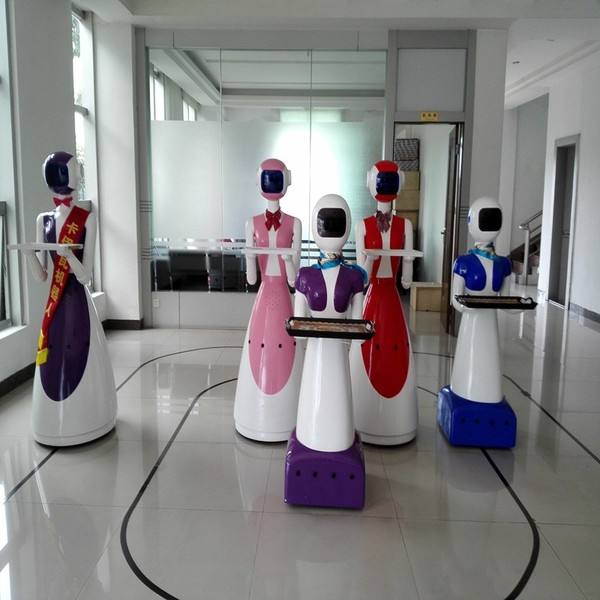 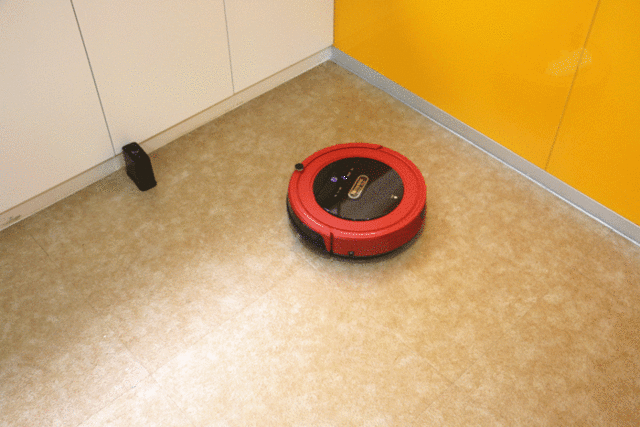 car
robot
household  robots
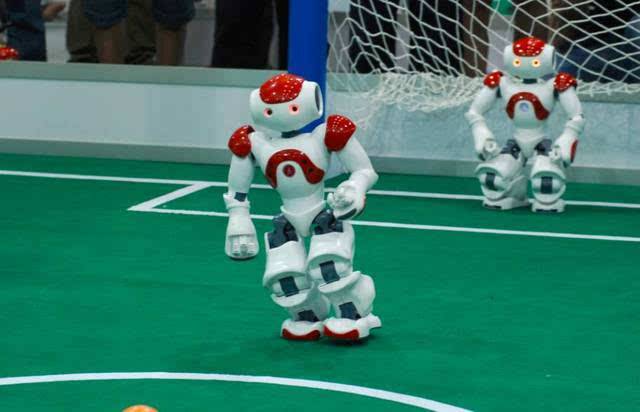 car
robot
entertainment  robots
A robot is
A machine _________(design) to do jobs
that
designed
____________(perform) usually by humans.
are performed
Robots are programmed and controlled by a computer.
car
robot
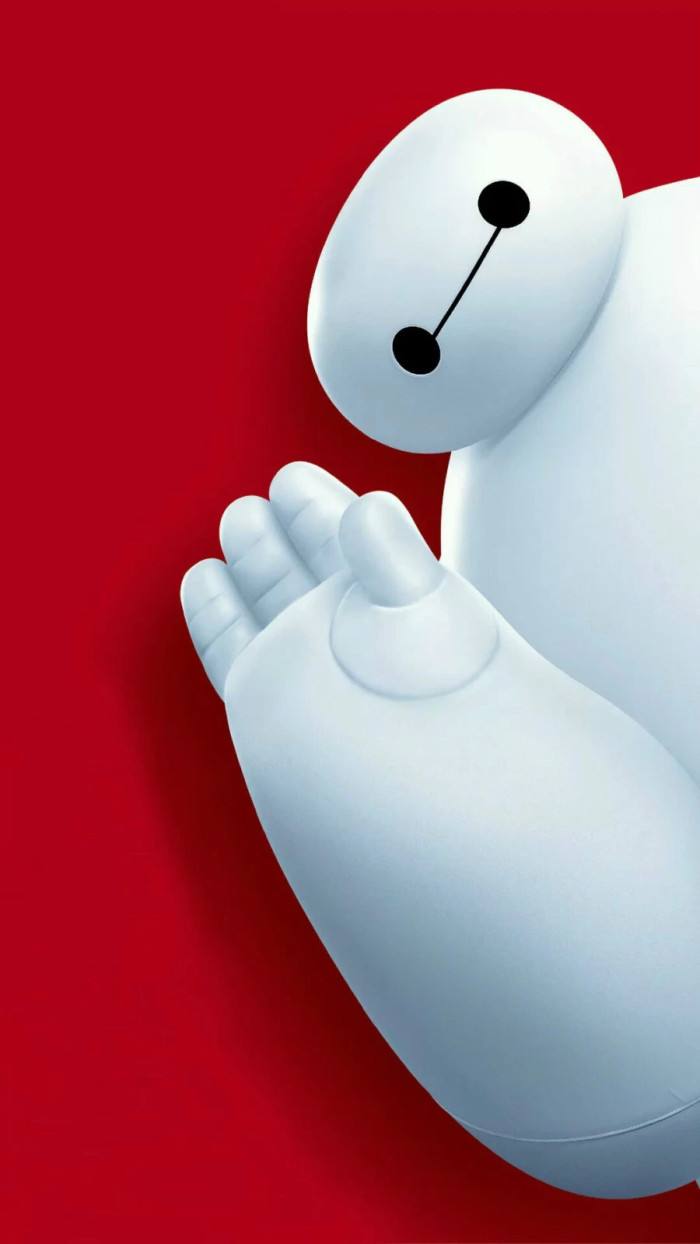 Which kind of robots do you need?
If you have chance to own a robot,
Which robot character do you like?
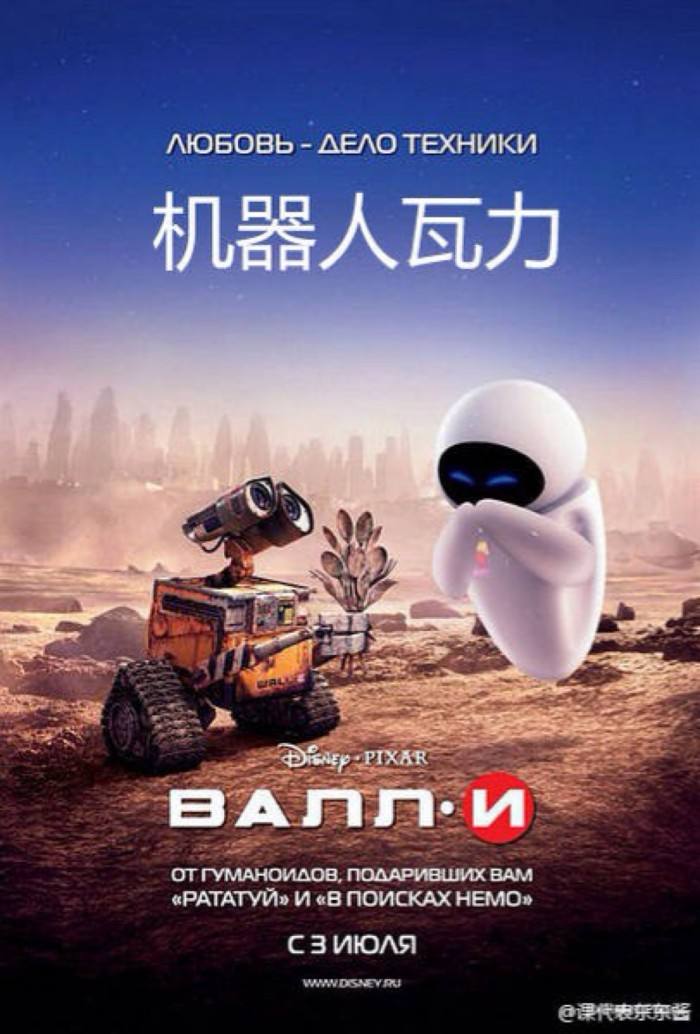 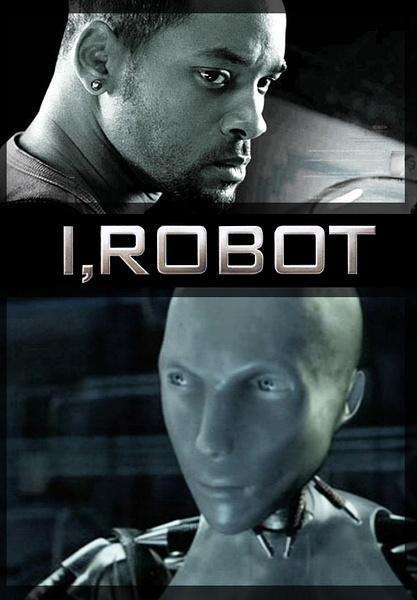 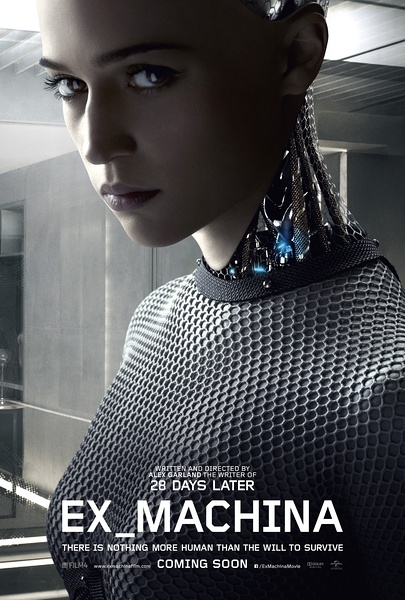 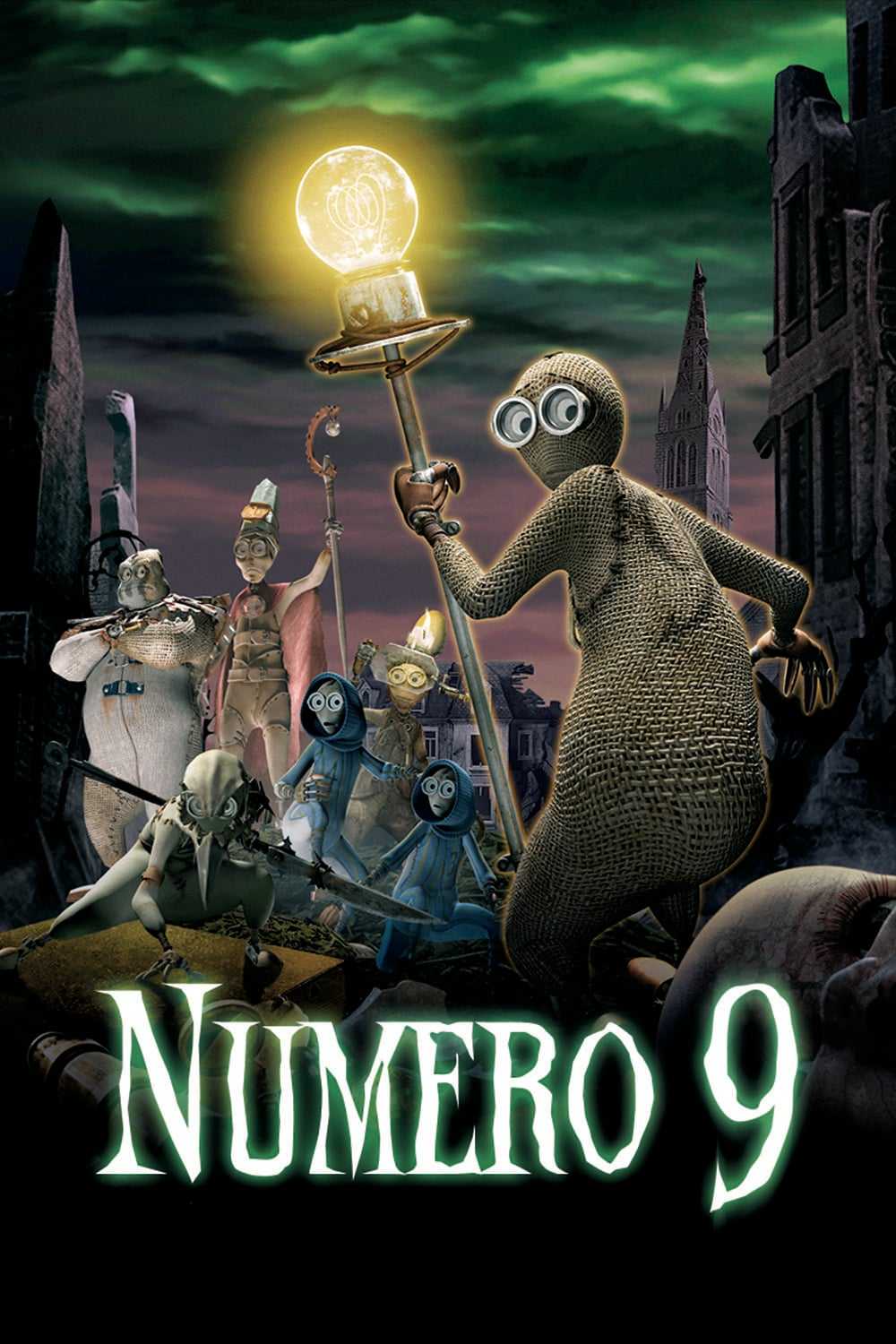 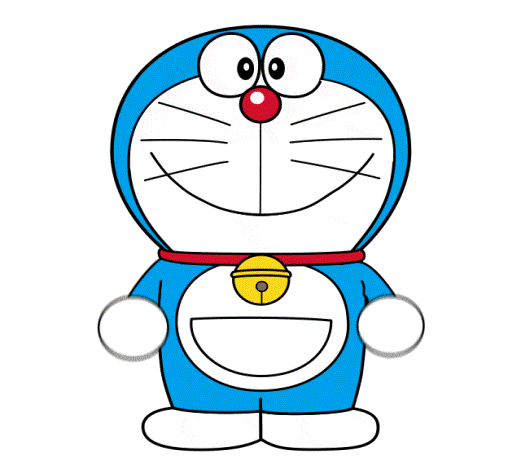 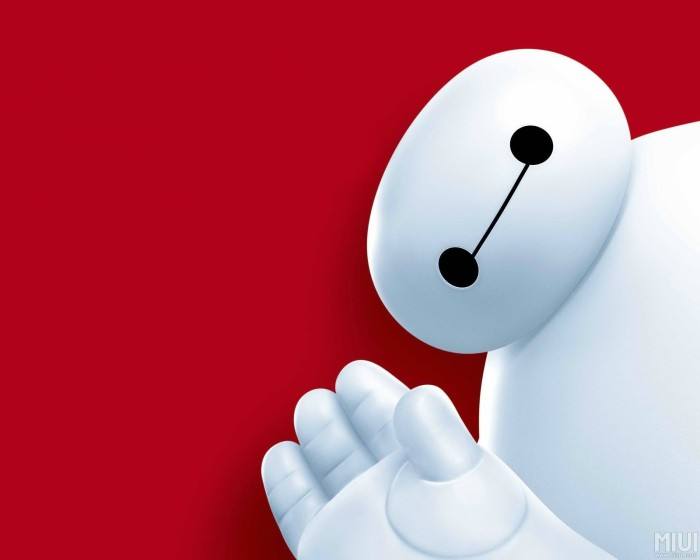 Share the story about the robot character of any fiction , films, TV, etc
Do you think it is possible for a robot to think, have feelings, have its own desires or feel like a human being?
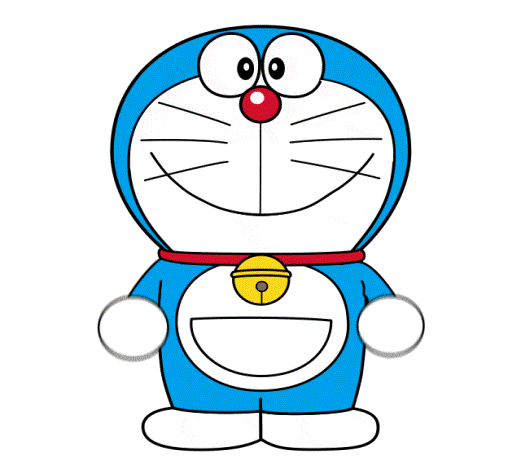 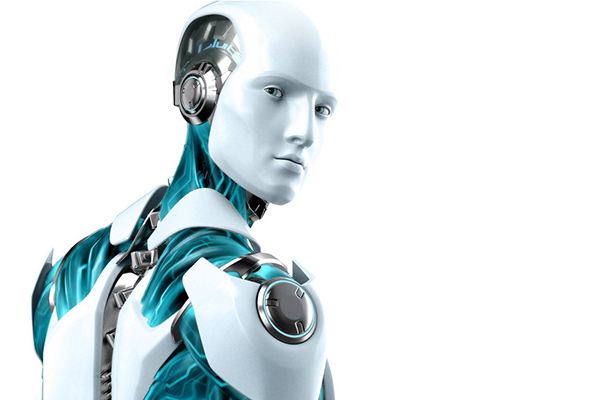 enjoy
story
a
Satisfaction Guaranteed
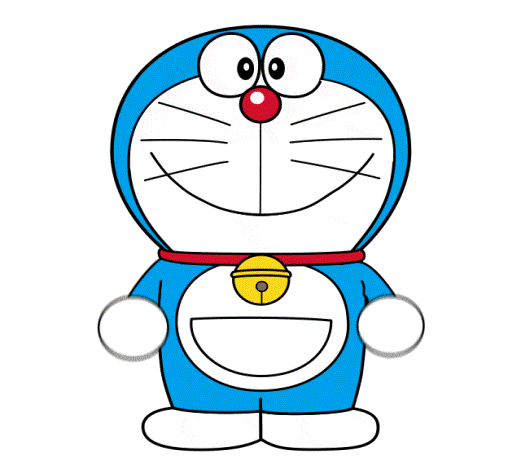 Reading
Satisfaction Guaranteed
A science fiction story
written in 3rd person
worked for a company that made robots
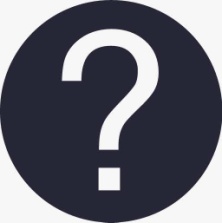 a household robot
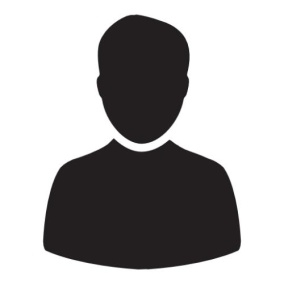 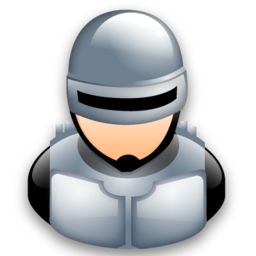 test out
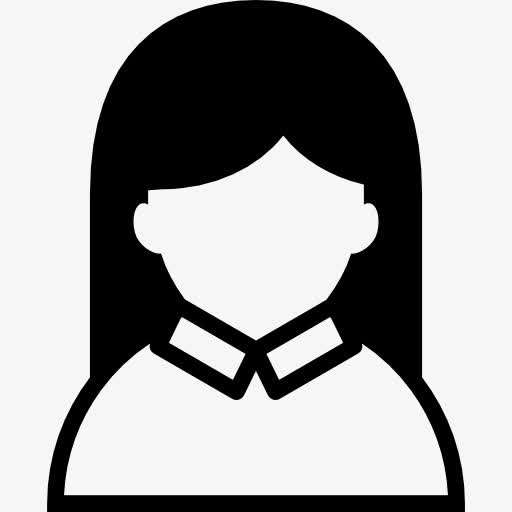 Larry
Tony
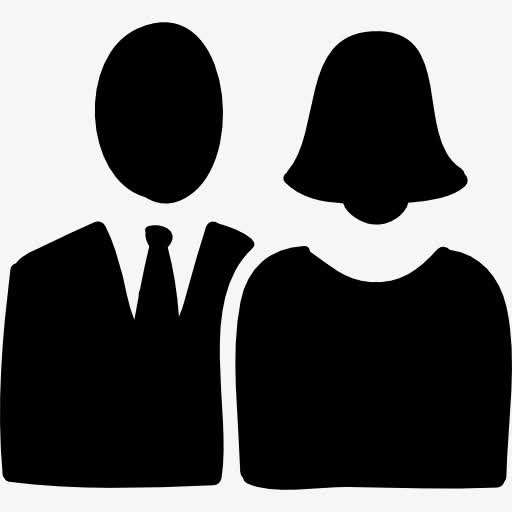 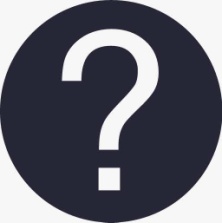 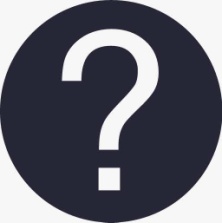 Claire
Satisfaction
Skim p1-4 and clarify the relationship between characters
The beginning:
Tony was tested out by Claire in 3 weeks’ absence of Larry.
A housewife
Who   is   satisfied?
A woman Claire envied
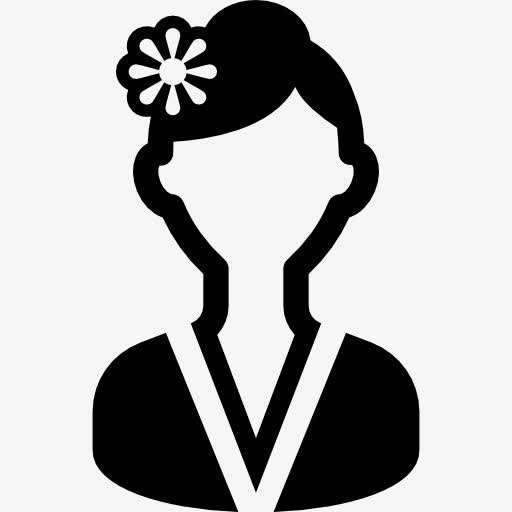 Guaranteed
Gladys
Scan the passage and clear up the plot development
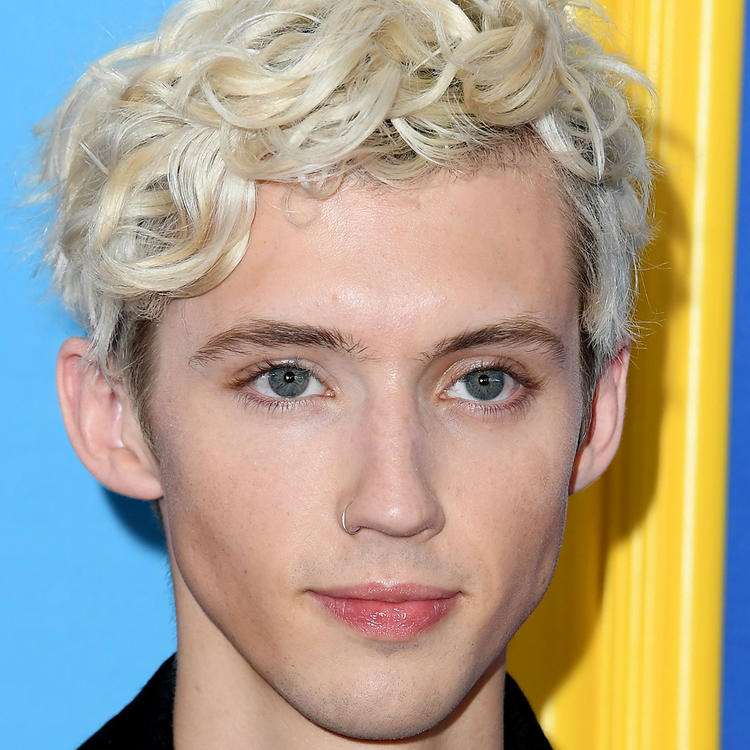 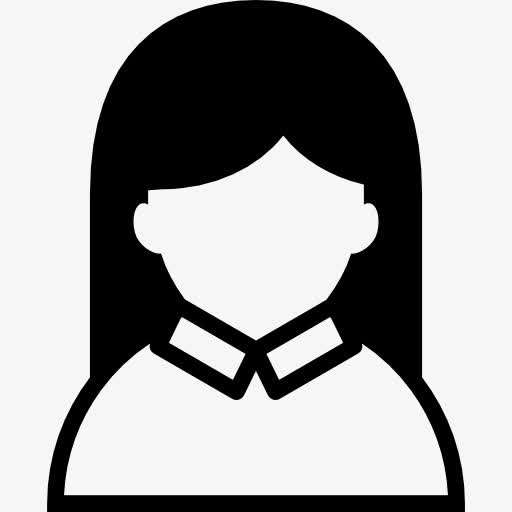 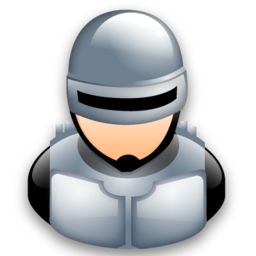 dislike
More like a human than a machine
tall, handsome , a deep voice
At first sight
Felt alarmed
Wanted to help Claire dressing
Felt embarrassed
Looked so human
Disturbed&frightened
Comfort her
trust
Felt ridiculous
Be told many things
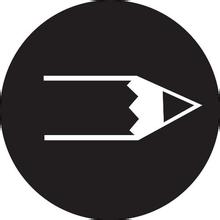 Promise to help
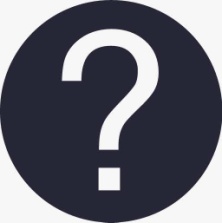 The softness & warmth of the skin
Just a machine
Felt absurd/amazed
flipped
Carry her in time
Felt his warmth
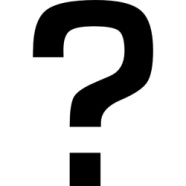 (be touched)
Plan a well-prepared party
At last
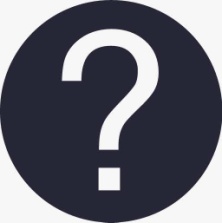 A machine? A human? A dear?
感恩遇见，相互成就，本课件资料仅供您个人参考、教学使用，严禁自行在网络传播，违者依知识产权法追究法律责任。

更多教学资源请关注
公众号：溯恩高中英语
知识产权声明
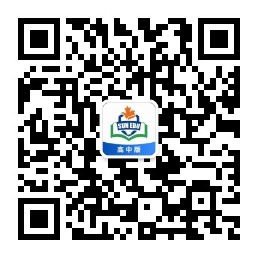 Finish the reading and answer the questions
Why did Tony open the curtains?
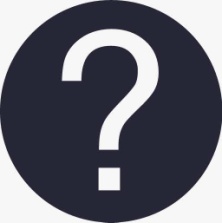 He wanted Claire’s guests to see him and Claire together so 
that she would be envied by women guests .
Robots are programmed and controlled by a computer.
What did Tony mean to Claire at last? What about Tony?
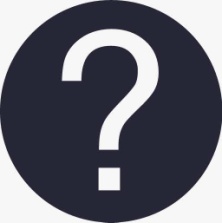 overweight
self-abased
sensible
clumsy
peacockish
…..
tall
handsome
capable
clever
sweet
considerate…
A human
with shortcomings
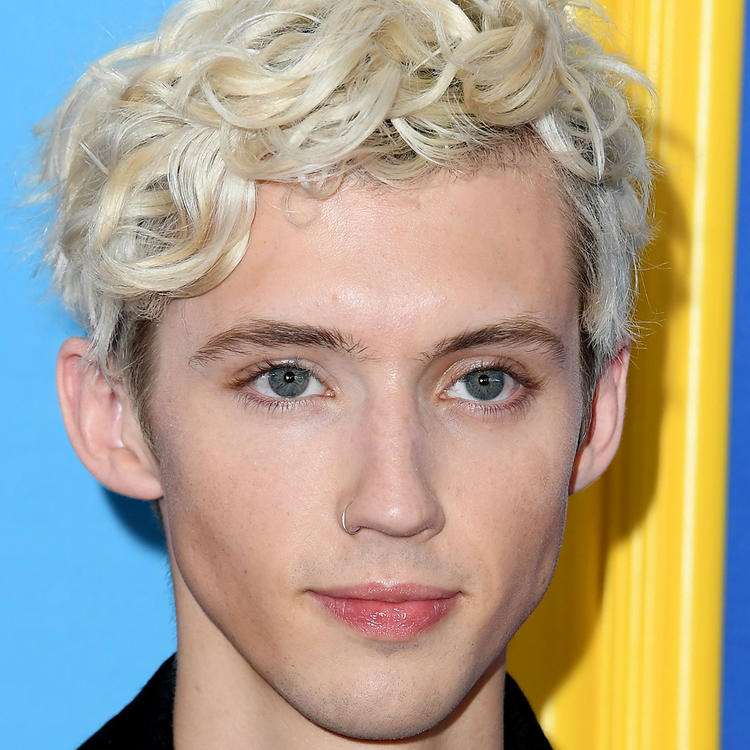 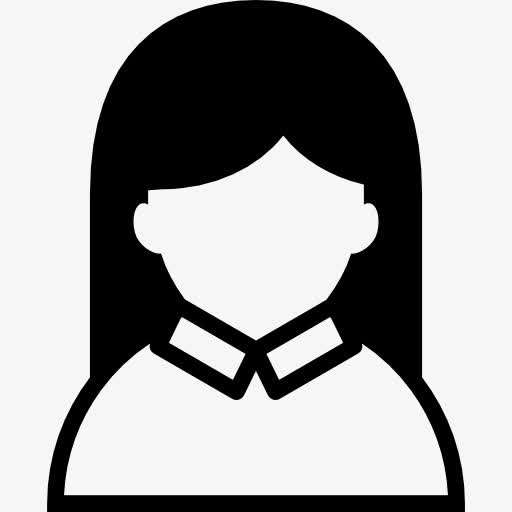 A perfect lover
An emotionless machine
Further-reading
What would Larry feel knowing the result?
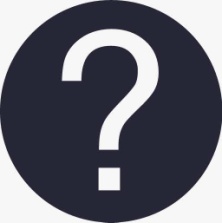 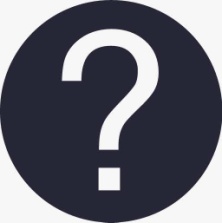 Satisfaction
It is a science fiction story.
Who   is   satisfied?
Was  that a good ending for Claire? Hadn’t  Claire been hurt? Was it a bonus ?
Guaranteed
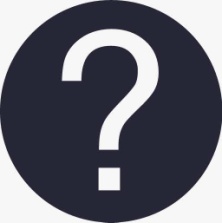 The end:
Claire cried all night.
Tony had to be rebuilt.
The company was pleased.
Larry?
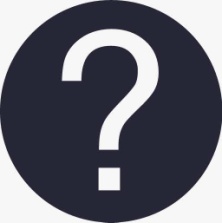 Try to learn the set of 3 “laws” for robot.
Emotion distinguishes human from machine.
Beyond reading
What is the relationship between humans & robots going to be?
Will robots replace humans to live alive?
What make humans different from robots?
Discuss & Share your idea
human1
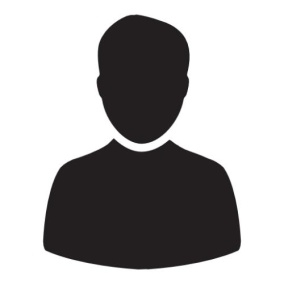 A producer
A product
robots
A lover
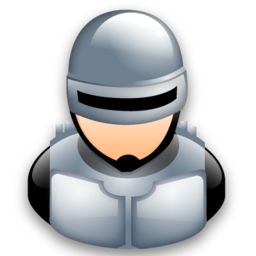 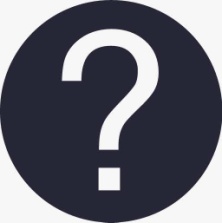 A lover
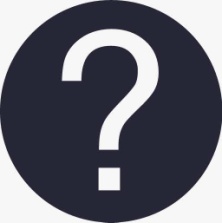 A helper
human2
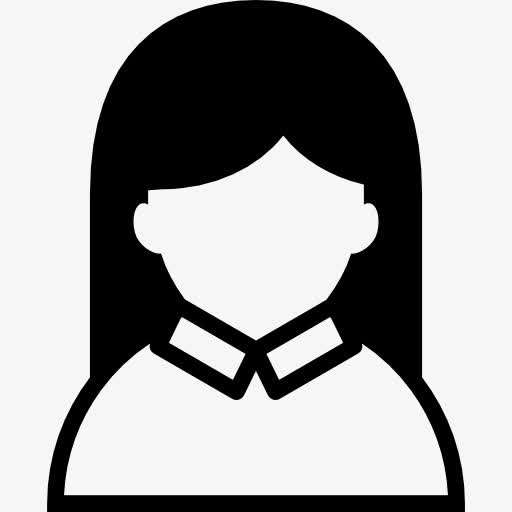 A user
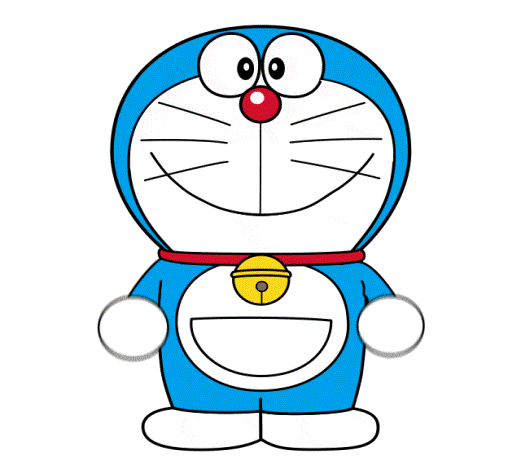 Writing
Try to set another ending for the story. The beginning sentence is given : Larry arrived home, seeing Claire’s crying face.  __________________________________
__________________________________________________________________________________________
Read for writing
List the sentence expressing different feelings.
When she first saw the robot, she felt alarmed.
It was disturbing and frightening that he looked so human.
She looked at his fingers with wonder as they turned each page and suddenly reached for his hand. she was amazed by his fingernails and the softness and warmth of his skin.
By the amused and surprised look on her face , Claire knew that Gladys thought she was having an affair.
Make use of sentences & expressions to describe Larry’s feeling
Read for writing
List the sentence using –ing form as adverbial or attributive.
On the second morning, Tony, wearing an apron, brought her breakfast and then asked her whether her needed help dressing.
Claire thanked Ton, telling him that he was a “dear”.
Tony folded his arms around her, bending his face close to hers.
He had opened the curtains that night so that the other women would see him and Claire, knowing that there was no risk to Claire’s marriage.
Try to use –ing form to describe an action, a result , a state etc.
A possible version
Larry arrived home, seeing Claire’s crying face.  ________________________________________________________________________________________________
________________________________________________________________________________________________________________________________________________
His feet made no sound on the ground, but Claire turned slowly to face him, closing her hands beneath the table. By the embarrassed and sad look on her face, Larry knew that she was worried and fearful. Quietly, settling into the leather seat beside Claire, he held her in his arms softly, whispering “Everything will be fine!”
human
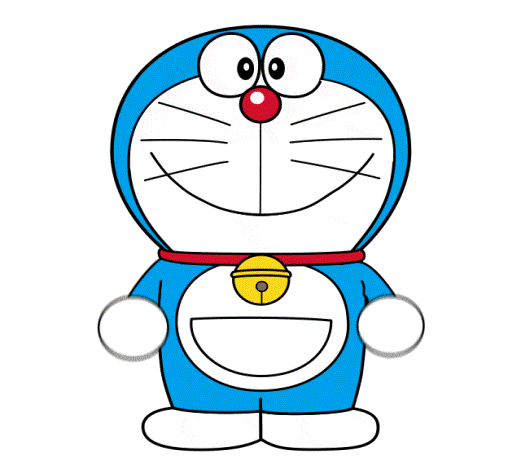 homework
Polish your passage , share the passage with others and discuss what makes up a good story esp. a science fiction story.
Robot movies are not new and have provoked profound thoughts for ages. In 2004 sci-fi film I, Robot, humanoid robots pose a fatal threat to humanity, and the 2009 animated film 9 opens with the near extinction of human beings at the hands of robots. Big Hero chooses to tell a simple but heartwarming story about the bond between humans and a robot.
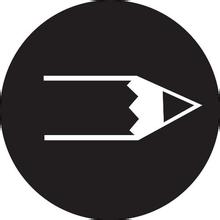 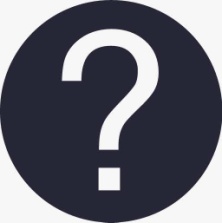 How did Tony help Claire?
Helped her deal with interpersonal relationship
Mentally
Gave her a new cut
Change her the makeup
Improve the house’ decoration
Physically
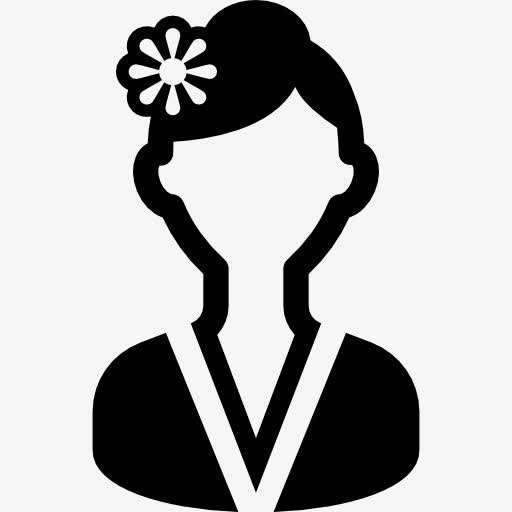 Gladys’ misunderstanding
Tony
Claire
Have an affair
Plan a well-prepared party
Wept with anger
Do you think Claire was satisfied with Tony’s performance?
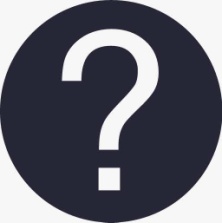 Why Claire called Tony not Larry for help?
感恩遇见，相互成就，本课件资料仅供您个人参考、教学使用，严禁自行在网络传播，违者依知识产权法追究法律责任。

更多教学资源请关注
公众号：溯恩高中英语
知识产权声明
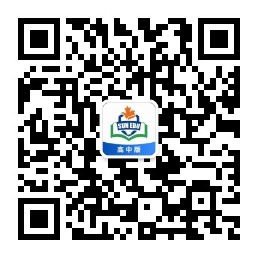 Bye
Bye